2022年05月01日
主日崇拜

教会聚会

中文主日學：每周日上午  9:00 , 教室2140C
       中文崇拜：每周日上午 10:30 , Baskin Chapel
  生命團契: 每周五晚上  6:30 , 教室2103
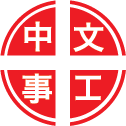 Psalms 詩篇
103:8-13
8 耶和华有怜悯，有恩典，不轻易发怒，且有丰盛的慈爱。
9 他不长久责备，也不永远怀怒。

8 The Lord is compassionate and gracious, slow to anger, abounding in love.
9 He will not always accuse, nor will he harbor his anger forever;
10 他没有按我们的罪过待我们，也没有照我们的罪孽报应我们。
11 天离地何等的高，他的慈爱向敬畏他的人，也是何等的大。

10 he does not treat us as our sins deserve or repay us according to our iniquities.
11 For as high as the heavens are above the earth, so great is his love for those who fear him;
12 东离西有多远，他叫我们的过犯，离我们也有多远。
13 父亲怎样怜恤他的儿女，耶和华也怎样怜恤敬畏他的人。

12 as far as the east is from the west, so far has he removed our transgressions from us.
13 As a father has compassion on his children, so the Lord has compassion on those who fear him;
祈禱
Prayer
主祢是我力量
You Are My Strength
你的爱不离不弃
Your love never Fail
献上感恩的心
Give Thanks
奉獻祈禱
Offertory Prayer
John 約翰福音
4:19-19
19 妇人说，先生，我看出你是先知。

19 Sir, the woman said, "I can see that you are a prophet.
今日證道

祂爱我们

He Loves

王牧师
報 告
Announcements
BBC 中文事工通知
歡迎新朋友
Welcome New Friends
祝 福
Benediction
我們愛
(讓世界不一樣) We Will Love (We Can Make a Difference)
彼此問安
Greeting of Peace